Warm – Up
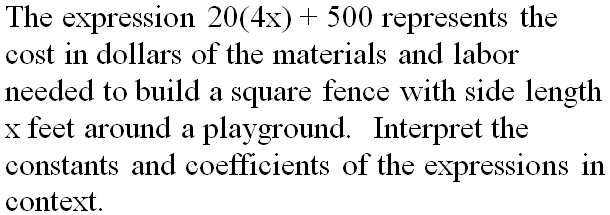 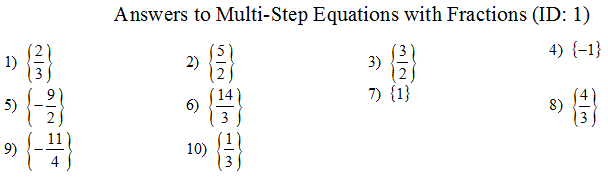 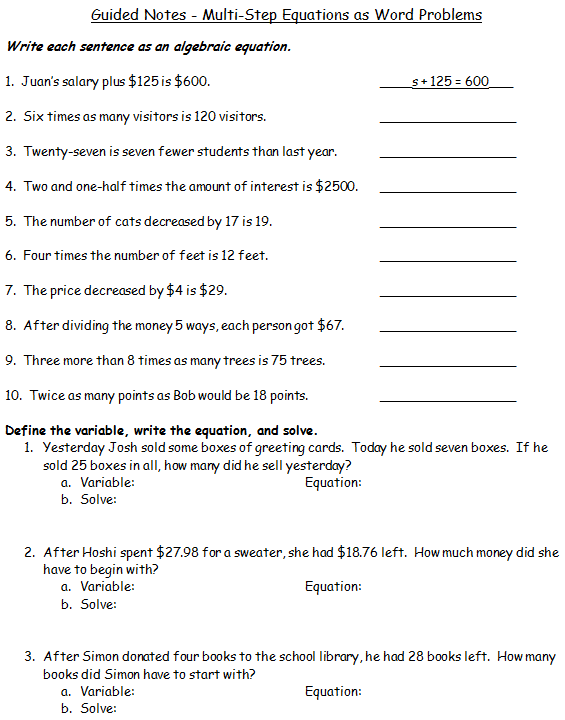 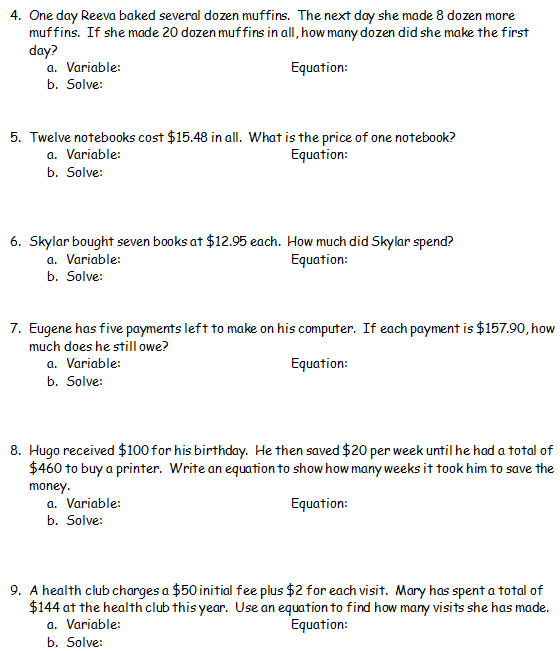 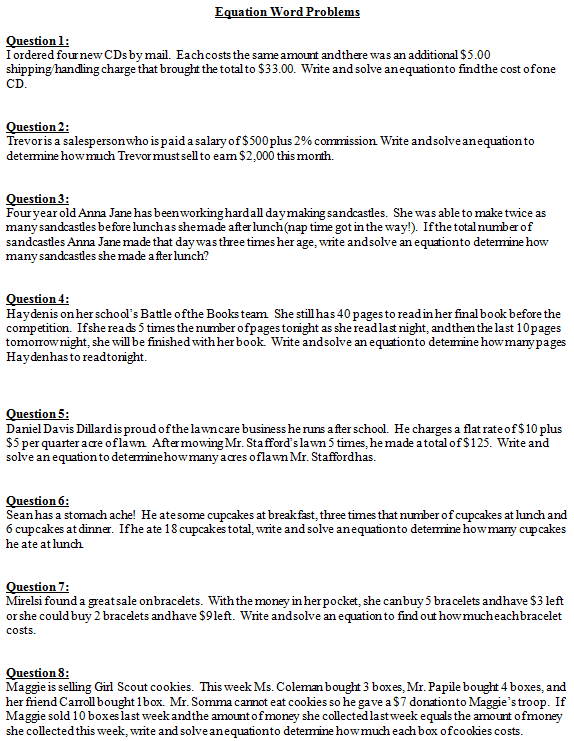 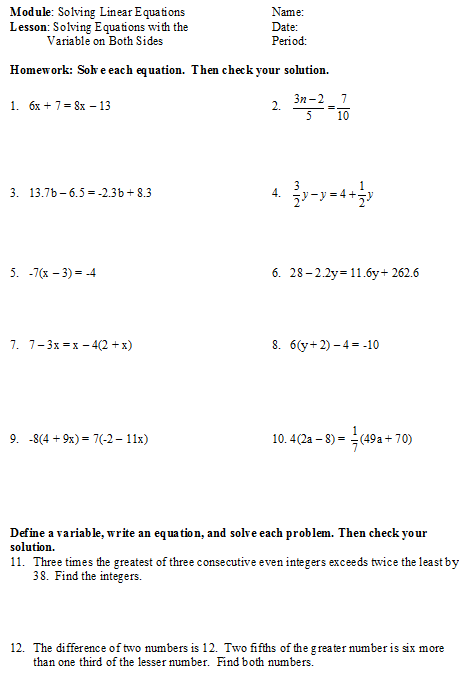